EEN SAMENVATTING VAN DE AANBEVELINGEN
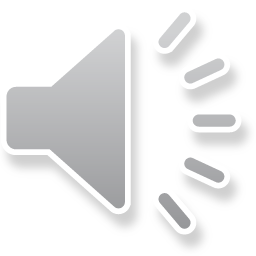 EEN SAMENVATTING VAN DE AANBEVELINGEN
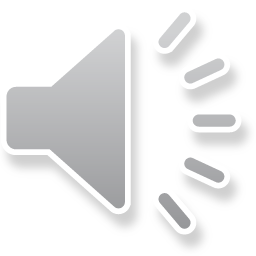